Інноваціїта їх правовий захист
Внукова Анна, юрист ТОВ «Нова пошта - Центр»
2
Компанії з найвищою нематеріальною вартістю
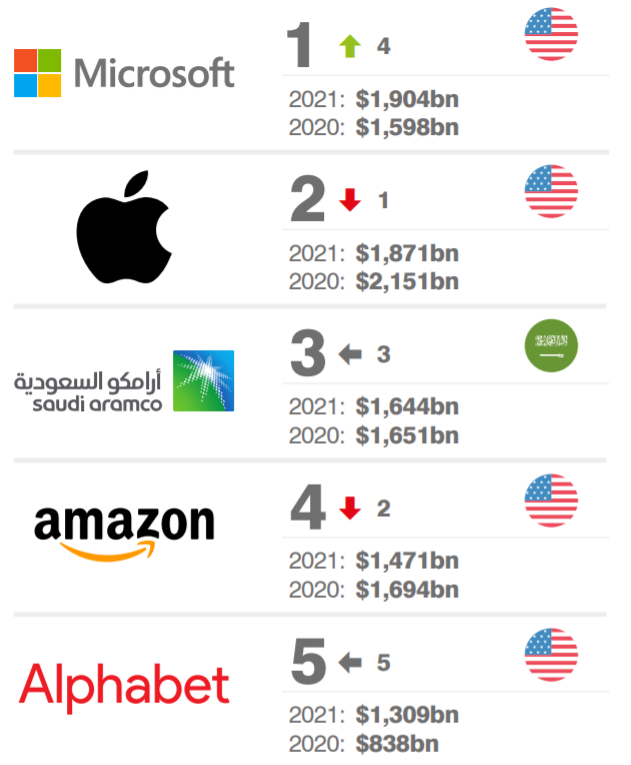 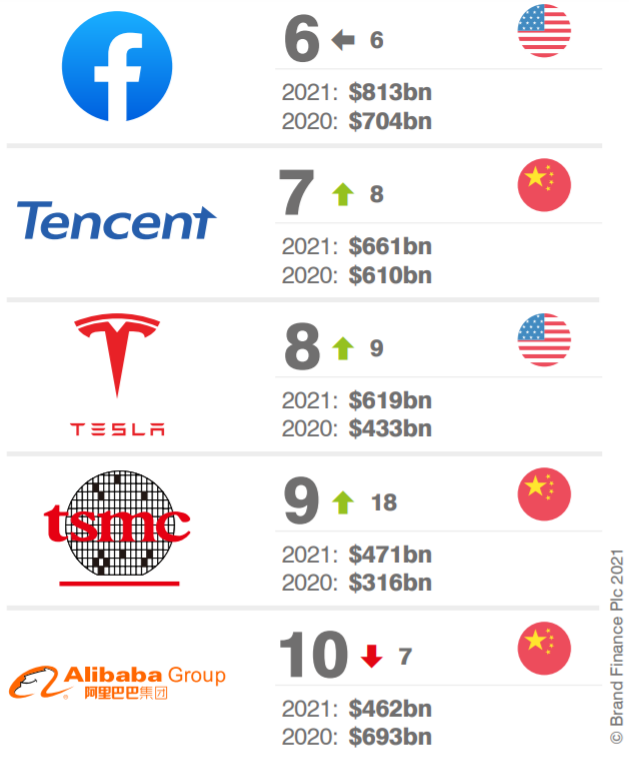 3
Рейтинг формується
на основі 3 груп нематеріальних активів:
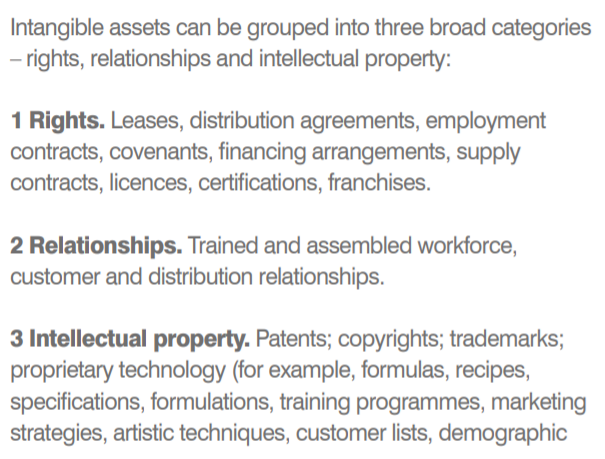 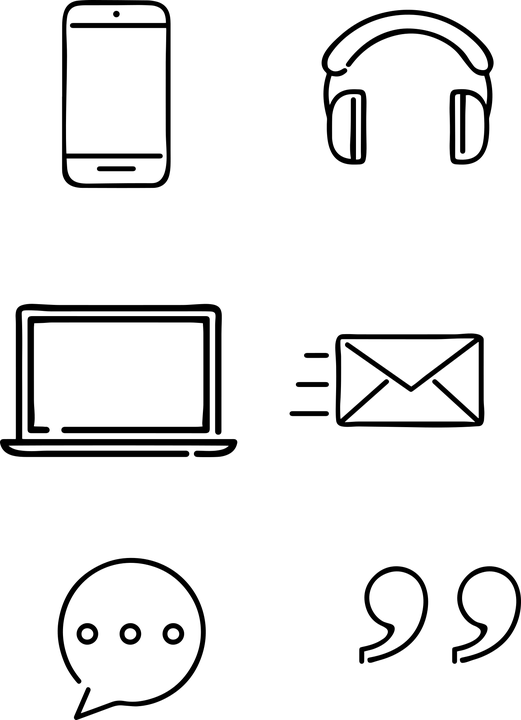 Права

Відносини

Об’єкти інтелектуальної власності
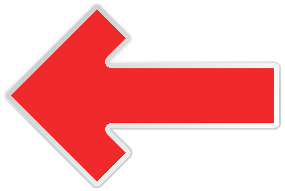 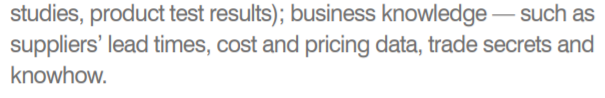 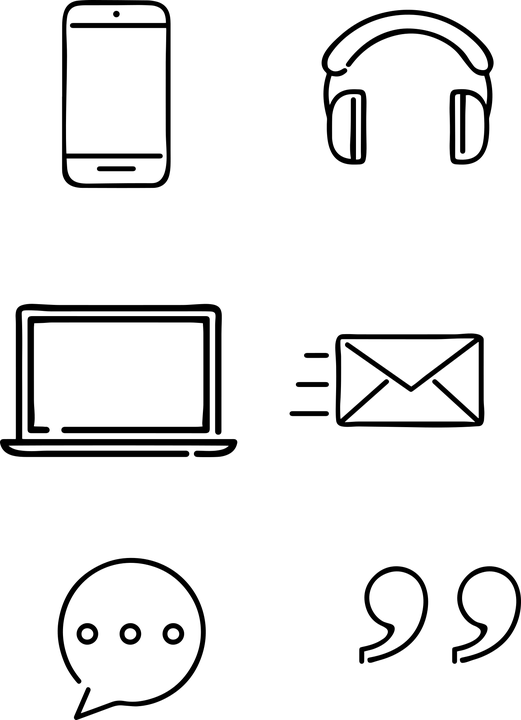 4
Найпопулярніші об’єкти інтелектуальної власності інноваційних проєктів:
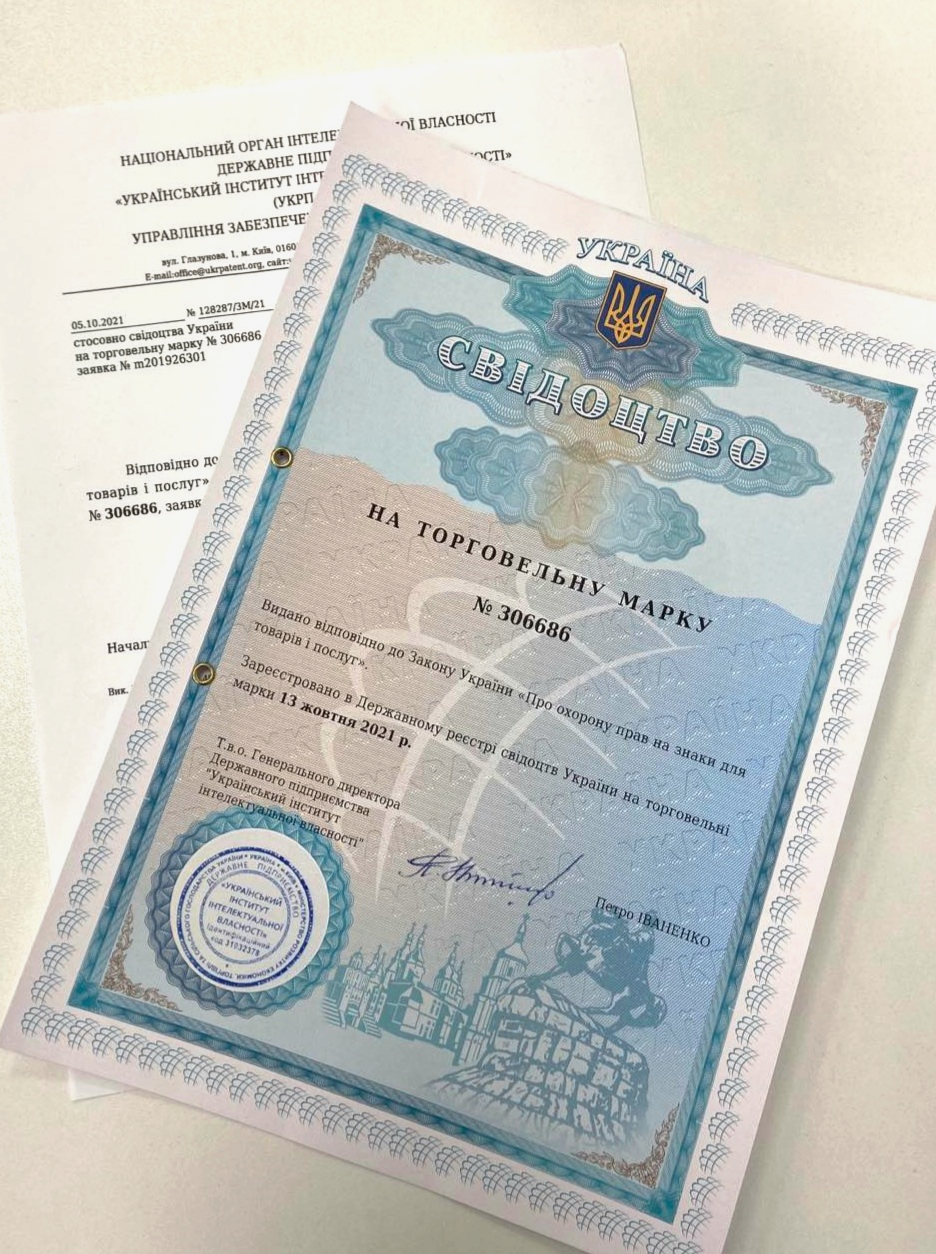 винаходи, корисні моделі, раціоналізаторські пропозиції, топографії інтегральних мікросхем,
комерційна таємниця,
промислові зразки,
ТМ та комерційні найменування,
твори (у т.ч., комп’ютерні програми) тощо.


Такі об’єкти формують портфоліо інтелектуальної власності.
5
Інновації = інтелектуальна власність ?
Інноваційний продукт
має бути впровадженням об'єкта інтелектуальної власності (винаходу, корисної моделі, промислового зразка, топографії інтегральної мікросхеми, селекційного досягнення тощо).

стаття 14 ЗУ «Про інноваційну діяльність»
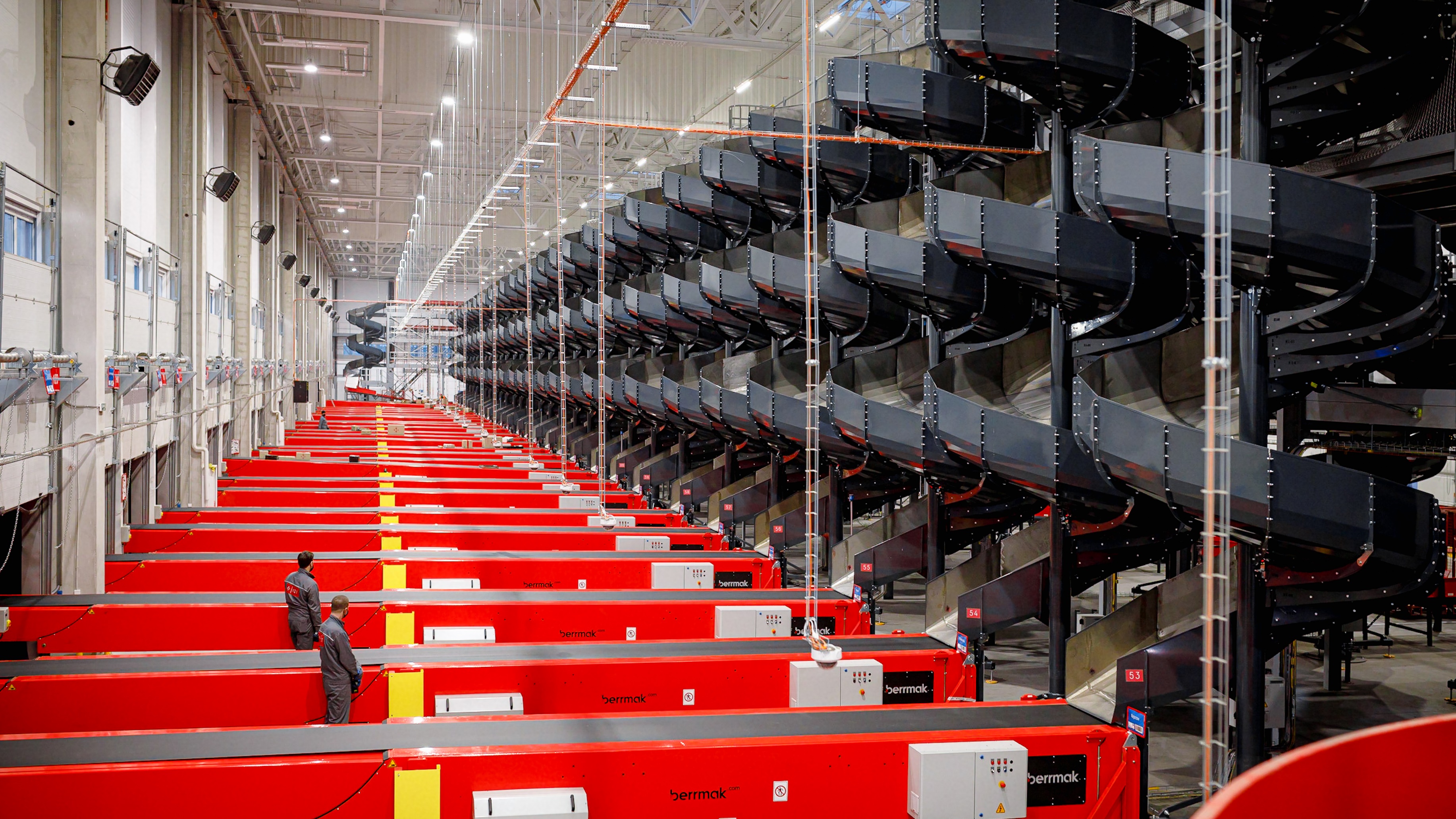 6
Департамент досліджень та розробки (R&D)
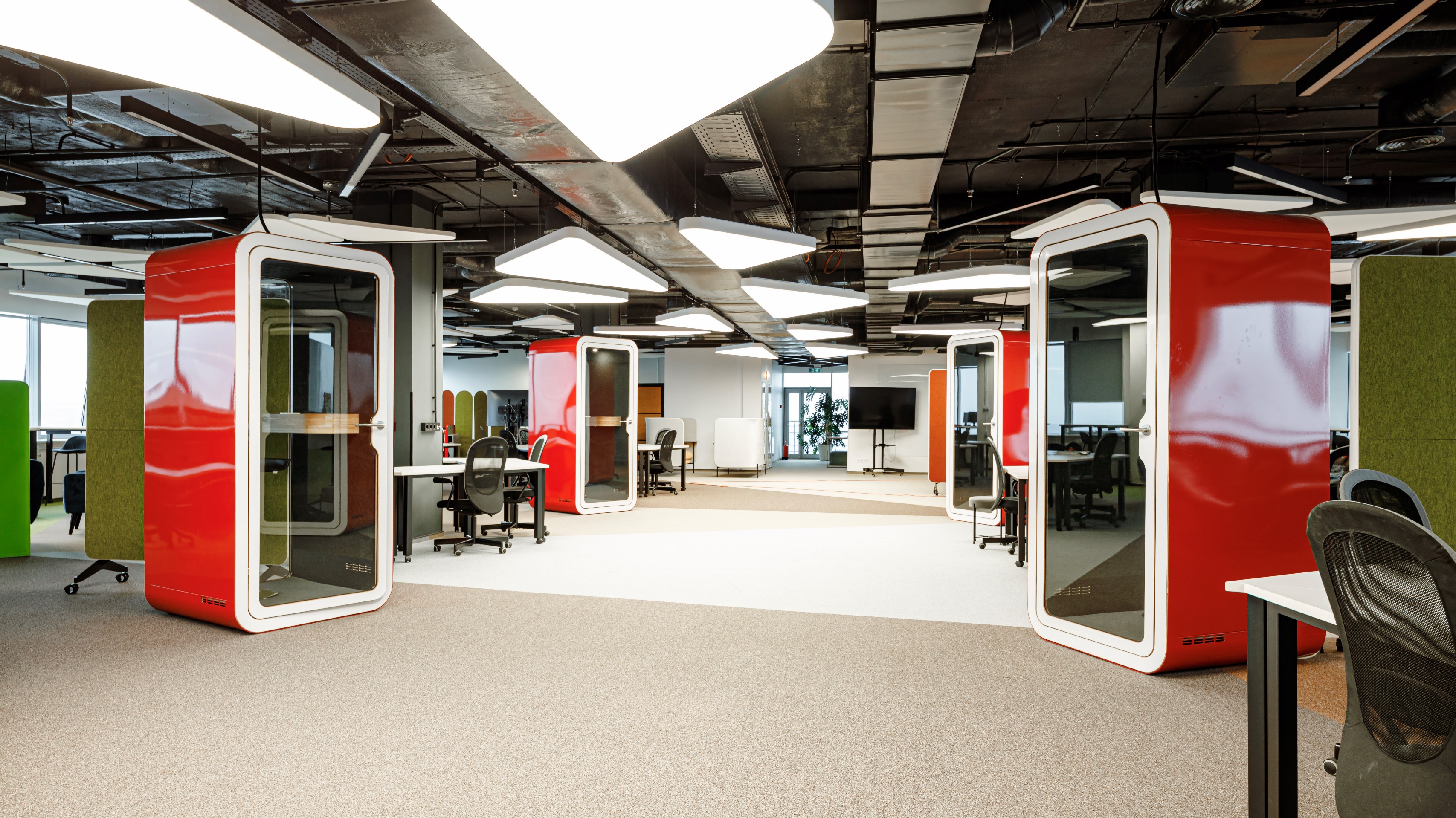 Основний функціонал підрозділу:

розробка технологій задля більш якісної, швидкої та сучасної доставки відправлень.
7
Інновації заради швидкості –
найчастіше потенційні корисні моделі
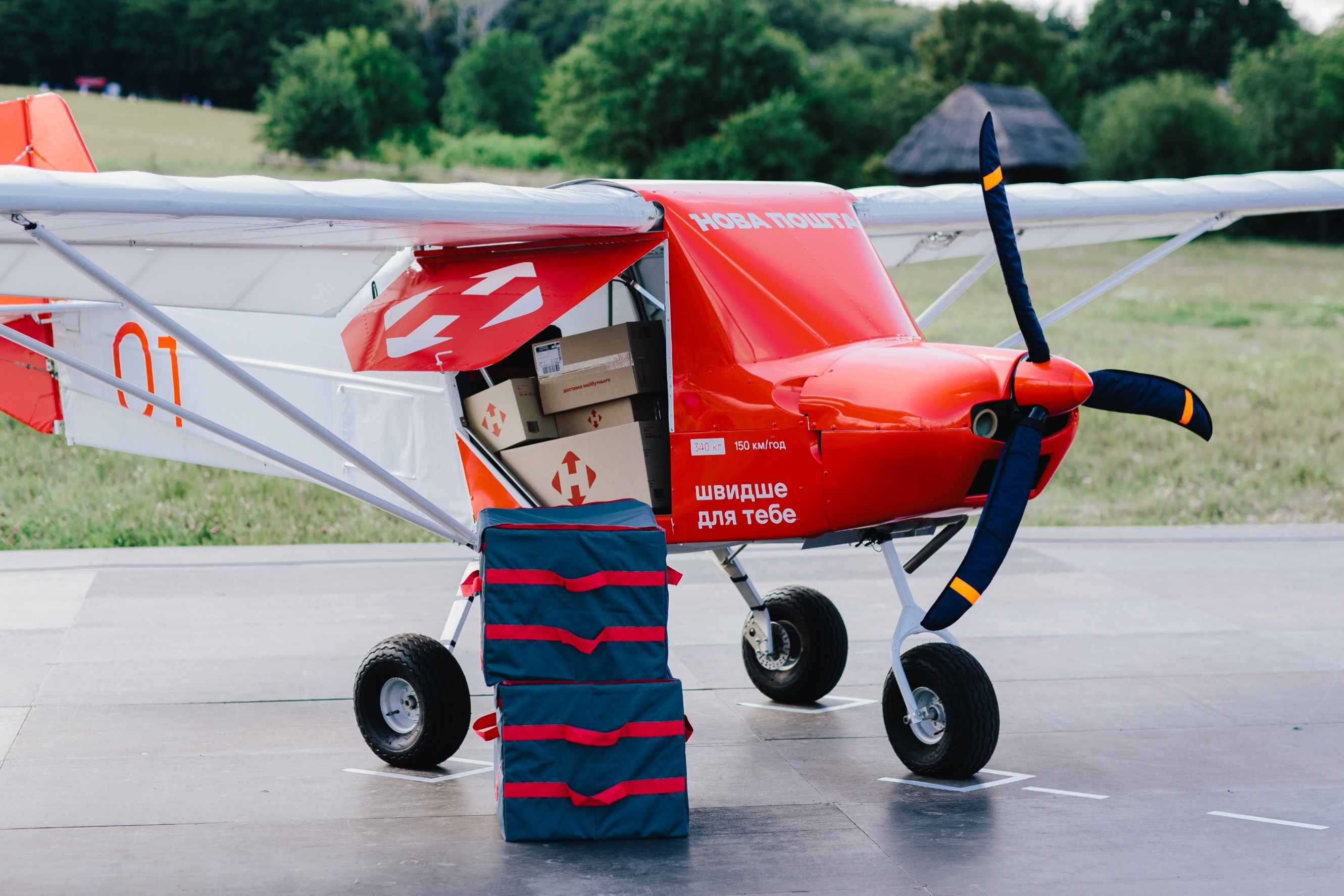 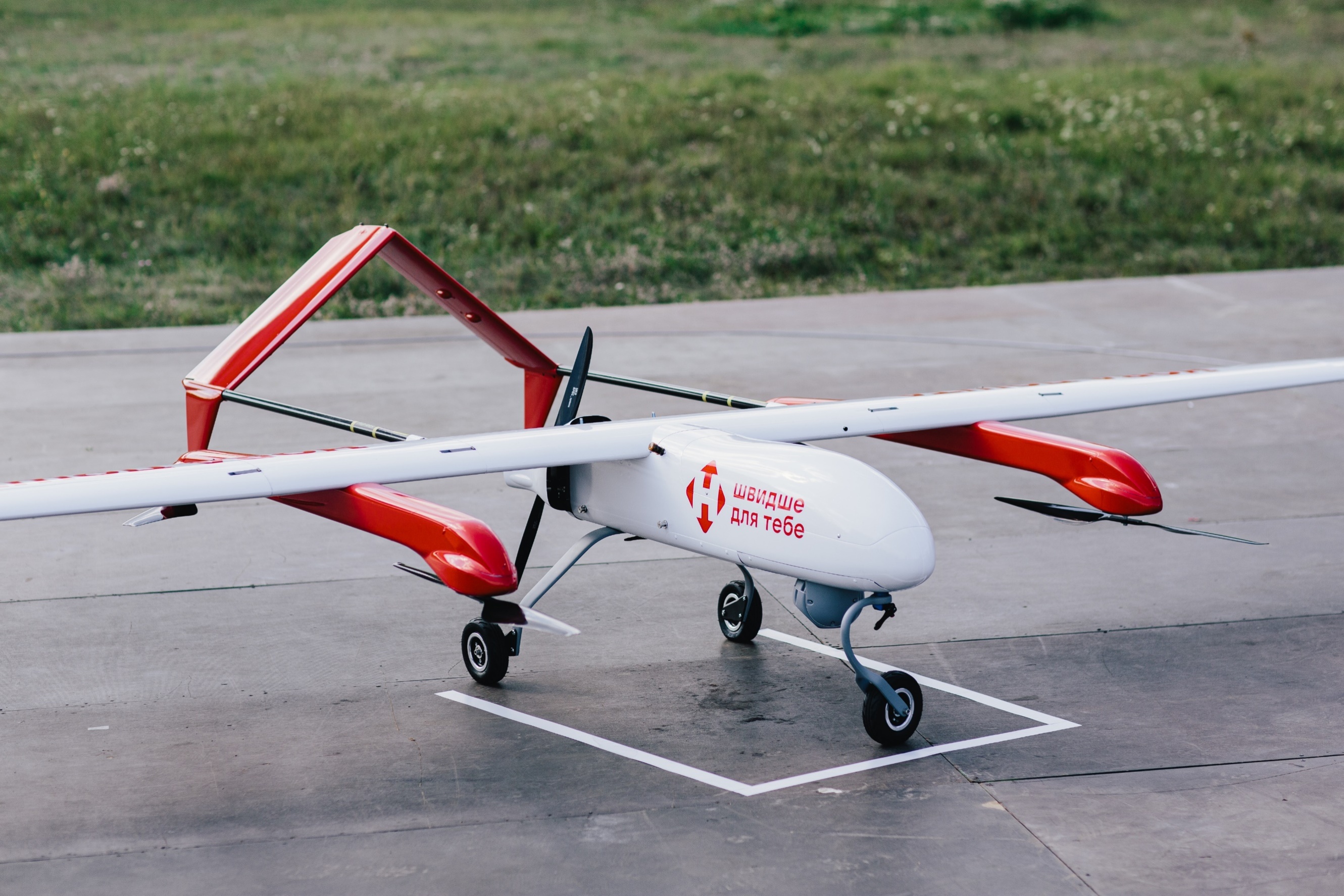 8
Інновації заради швидкості
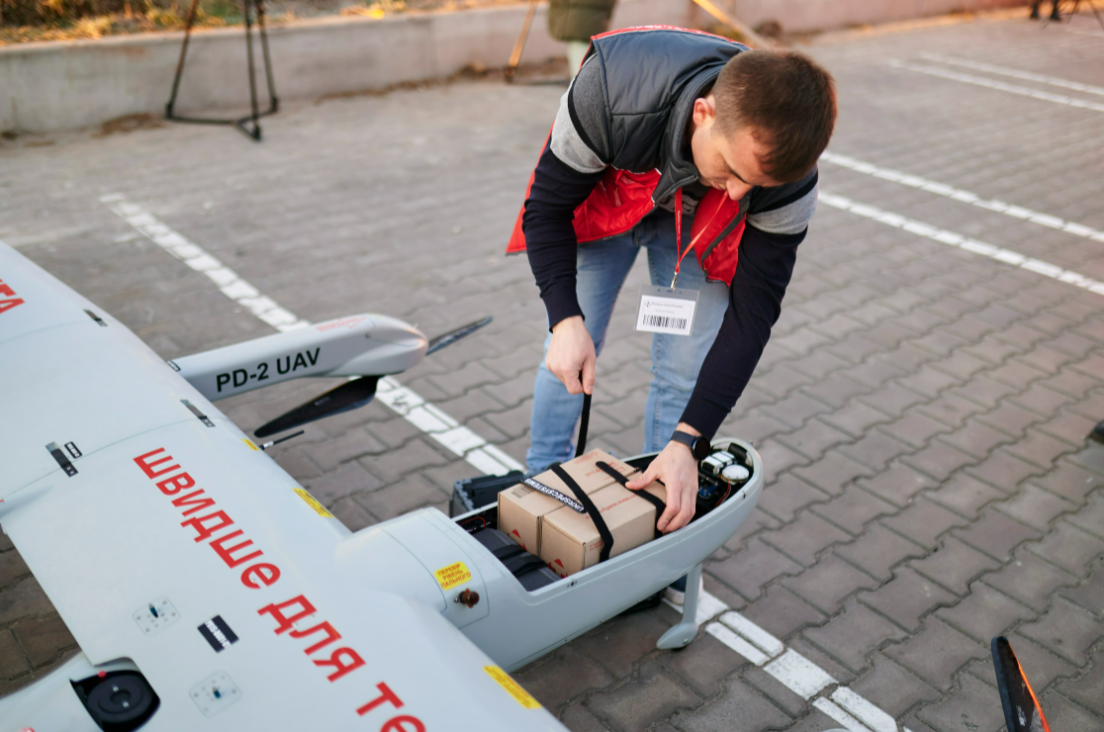 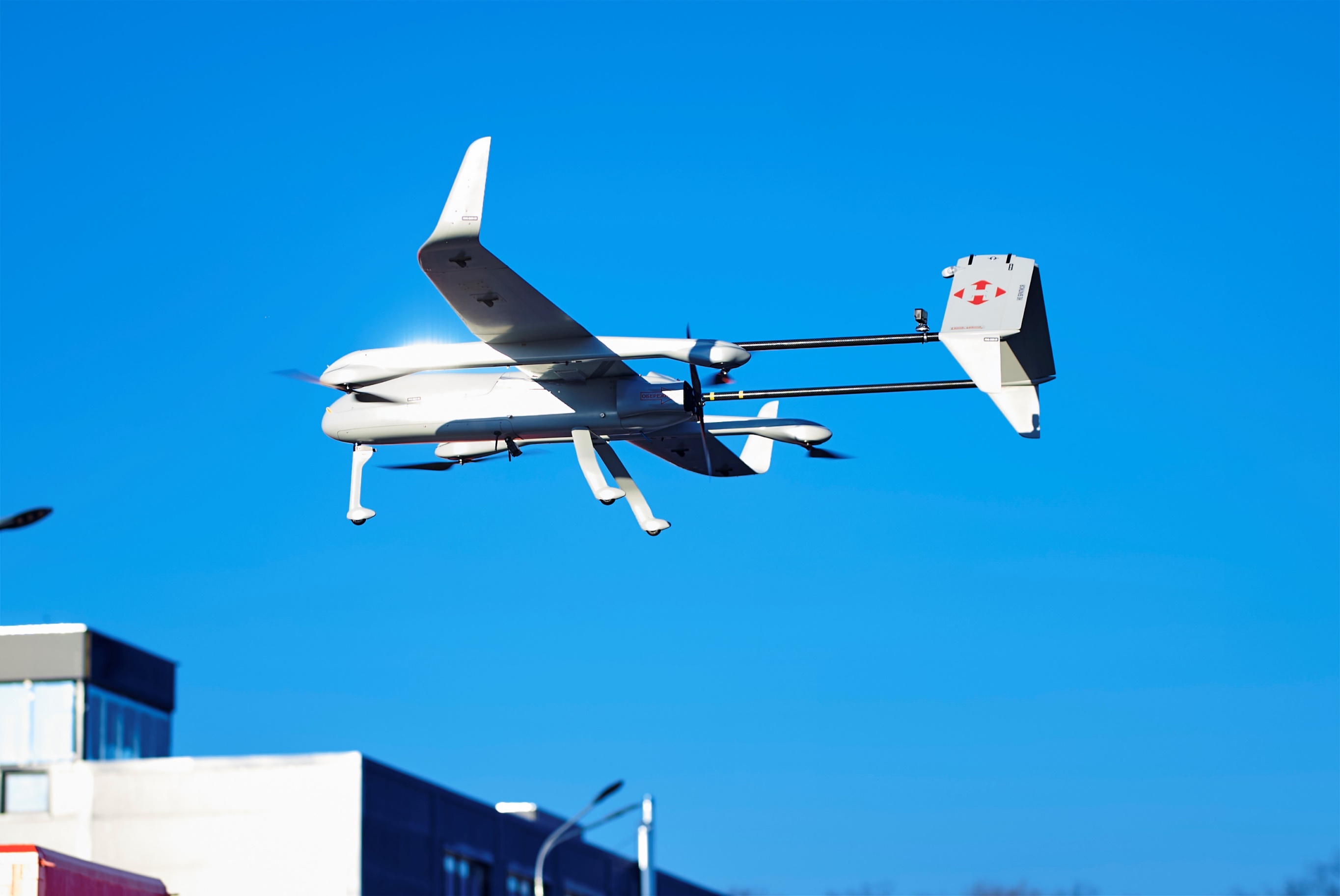 9
Патент на безпілотне повітряне судно
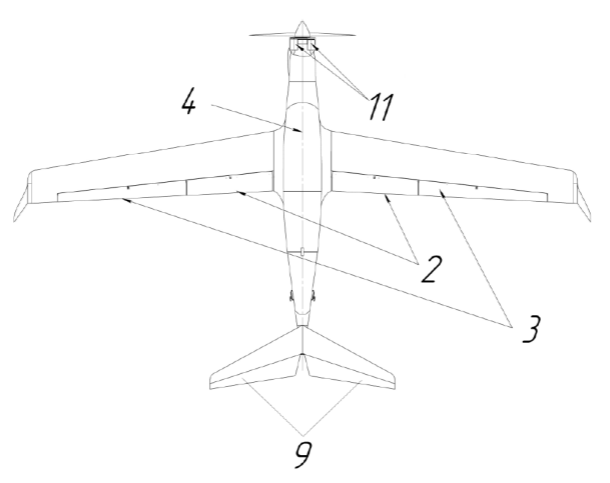 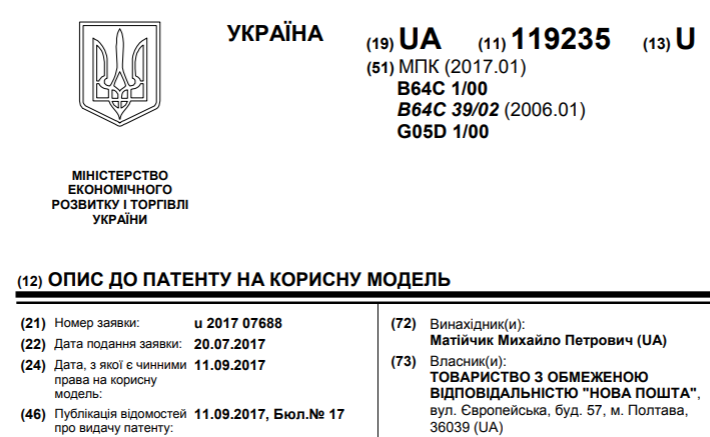 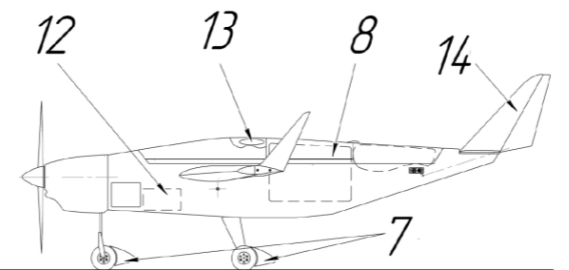 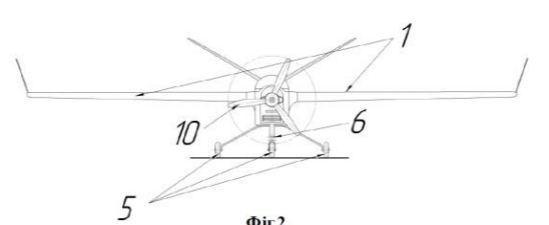 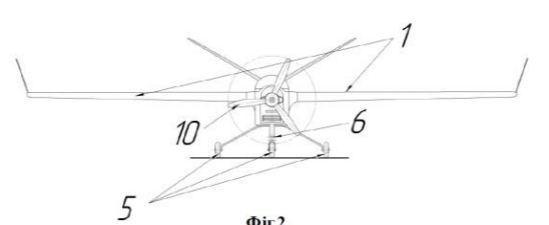 10
Інновації заради швидкості
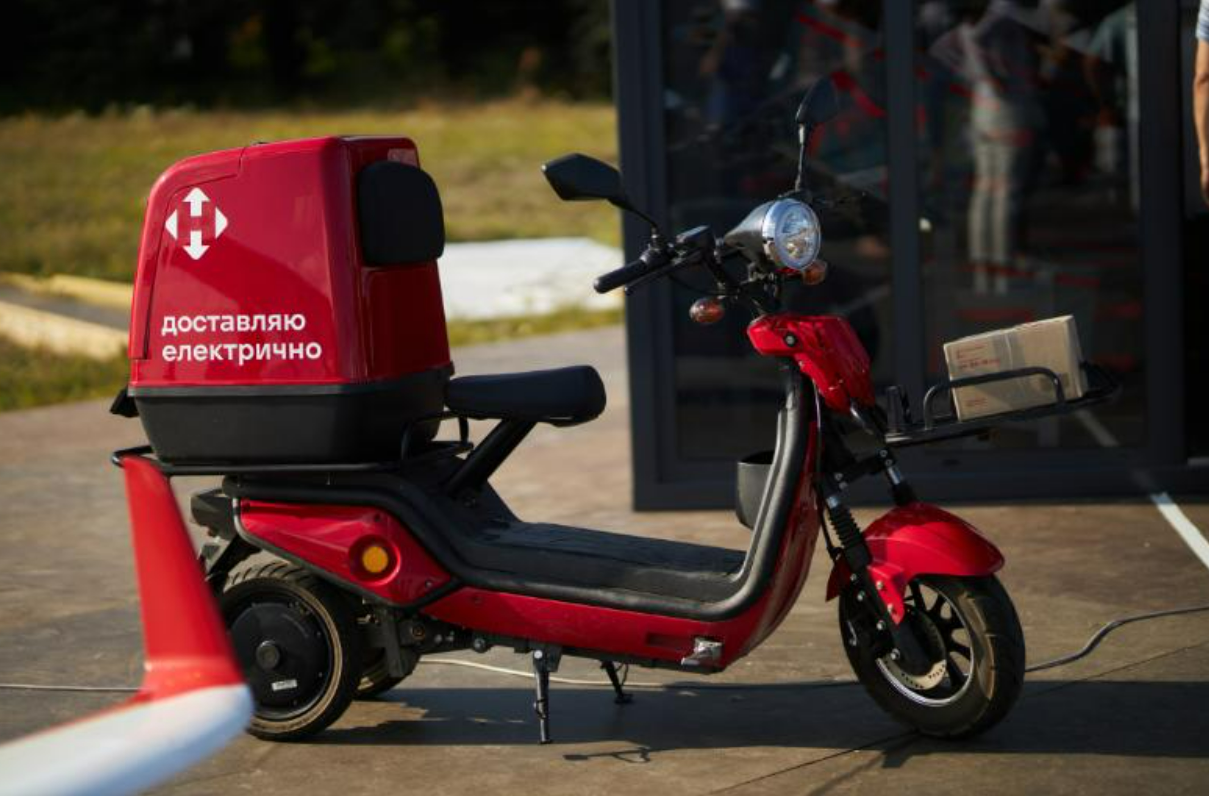 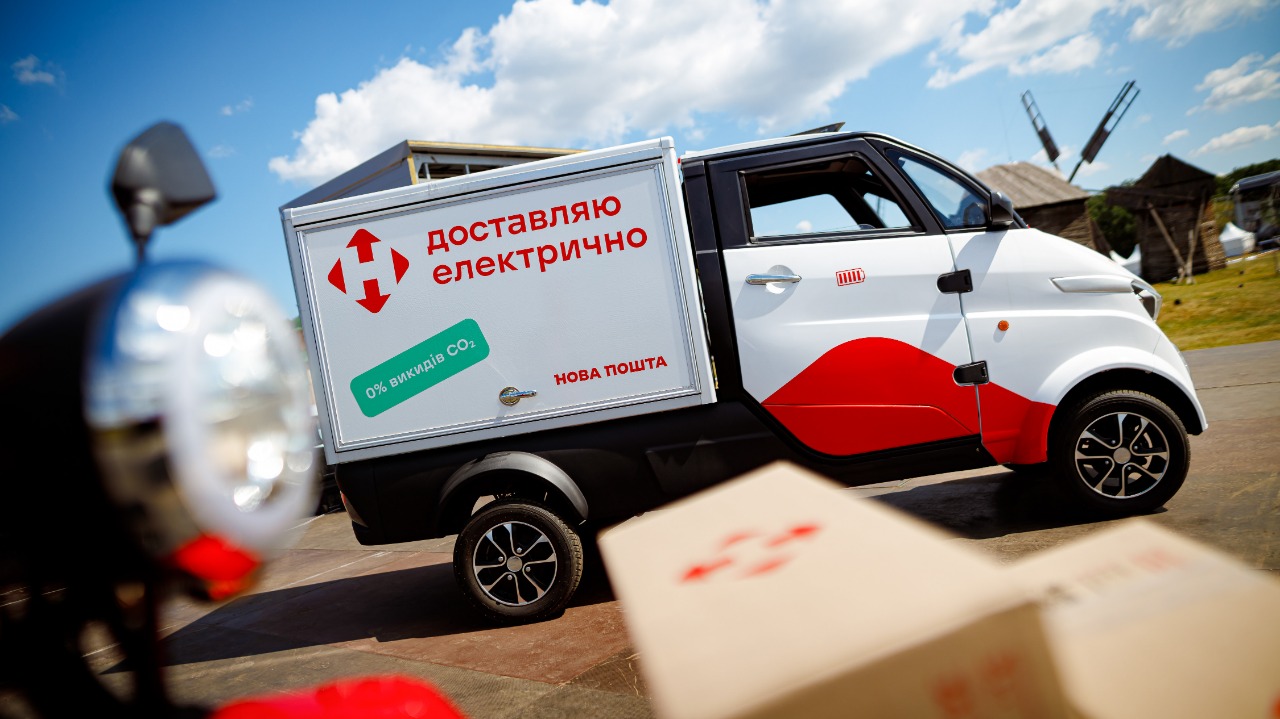 11
Корисна модель може бути видана на пристрій / процес, який є новим та промислово придатним.

Для захисту необхідно здійснити державну реєстрацію, отримати патент.

Охорона визначається формулою, яка була вказана у заявці про реєстрацію корисної моделі.
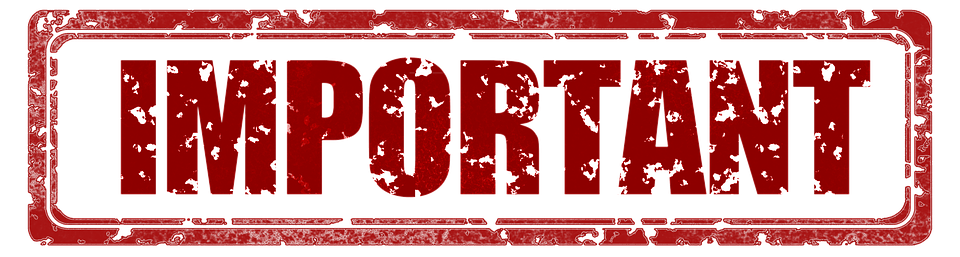 12
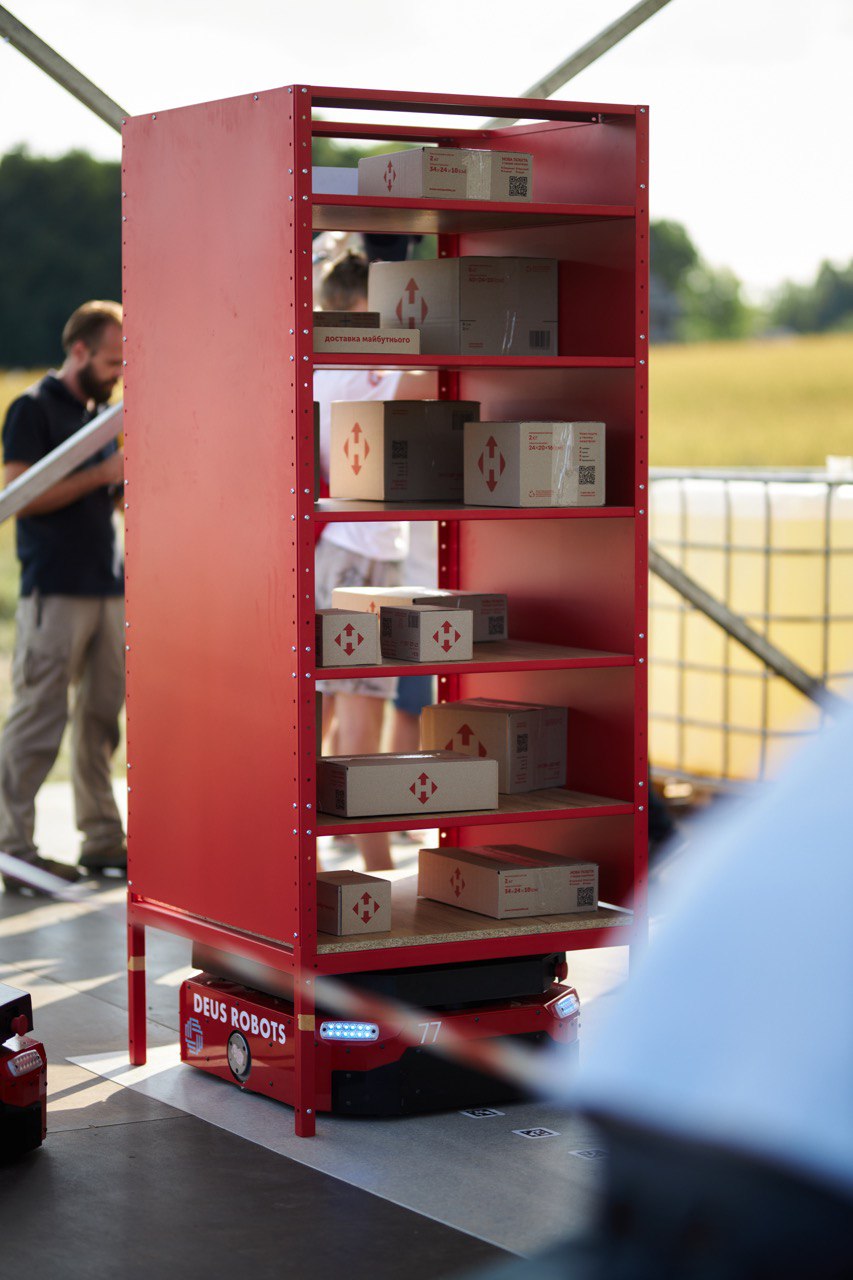 Інновації задля підвищення доступності –
як промислові зразки
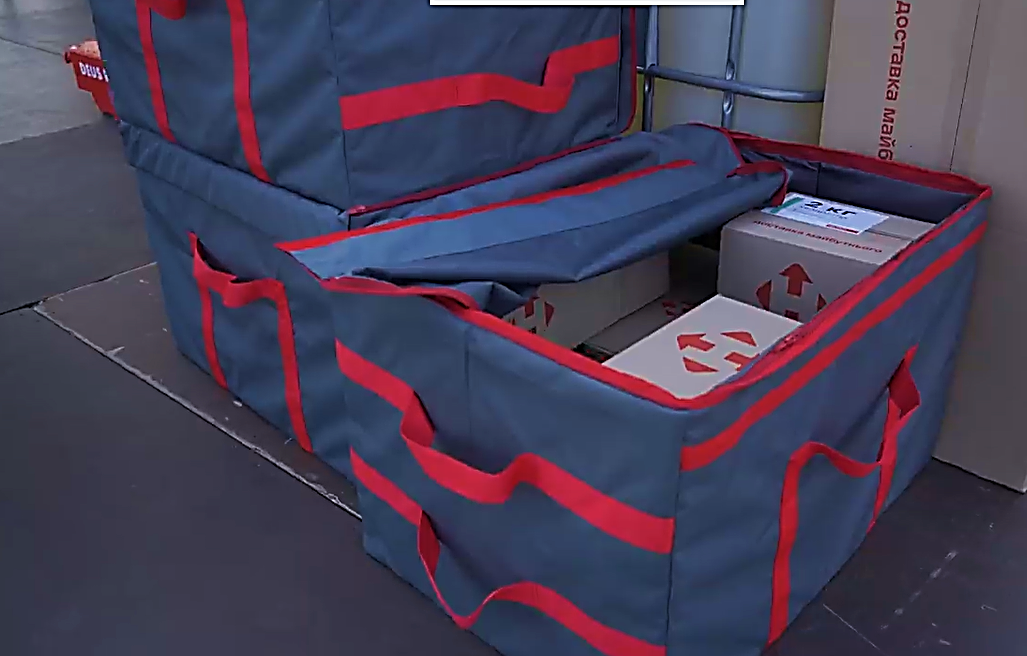 13
Промисловий зразок на стелаж
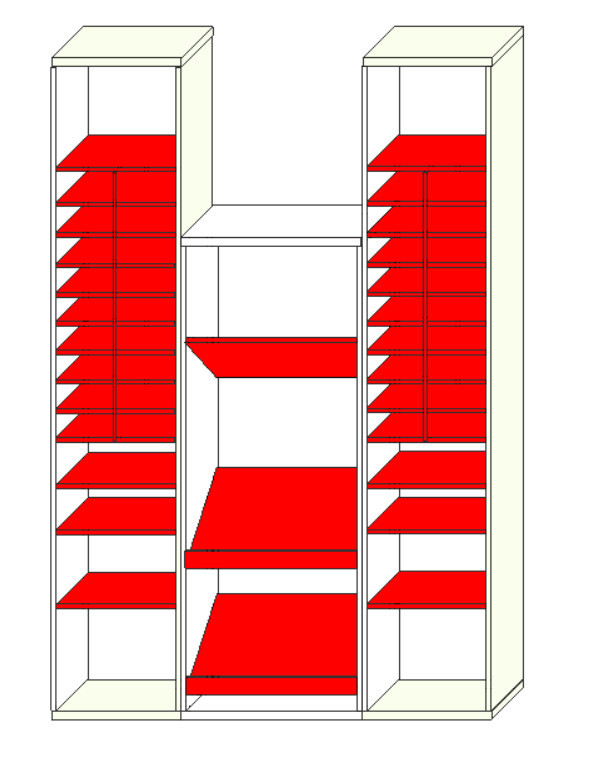 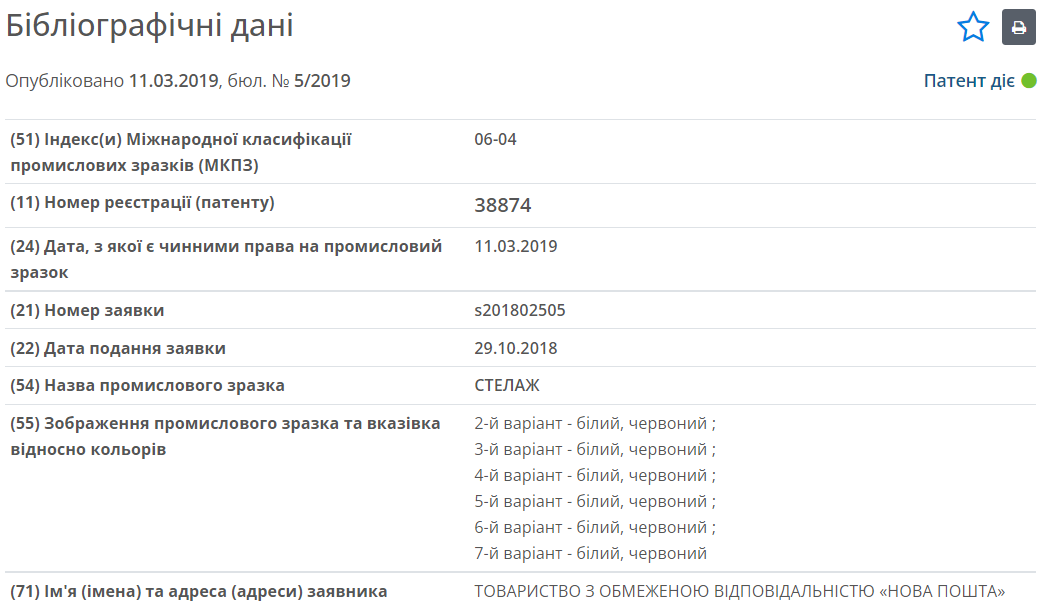 14
Промисловий зразок на поштомат
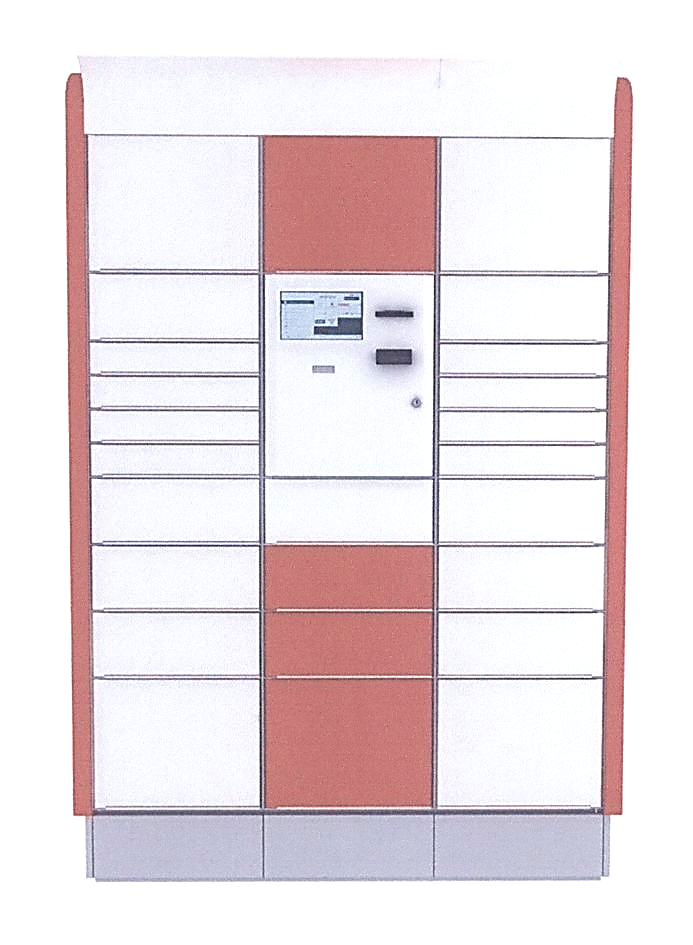 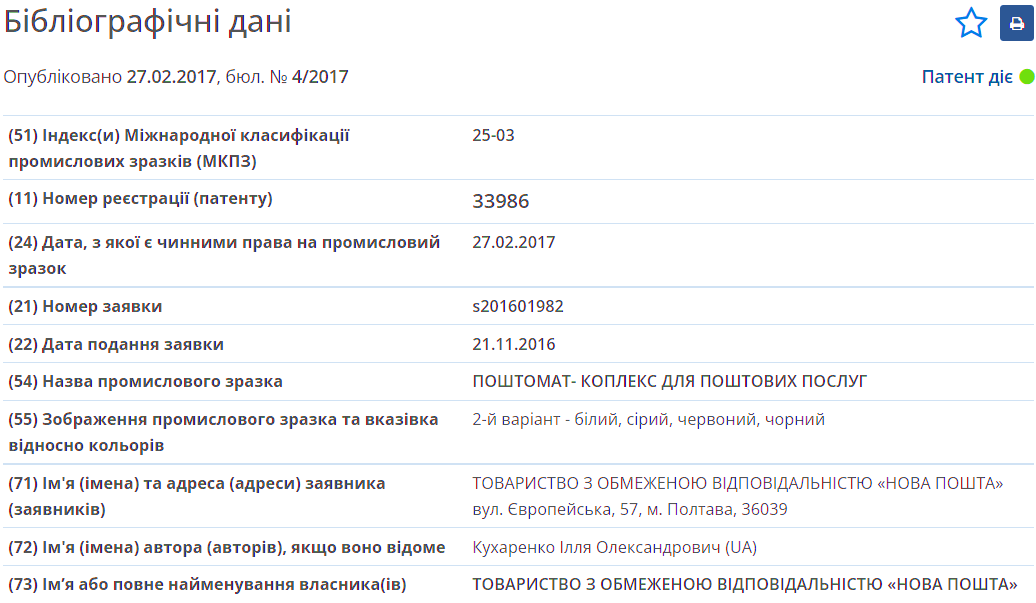 15
Промисловий зразок захищає зовнішній вигляд виробу, що є новим, має індивідуальний характер 

Для захисту необхідно здійснити державну реєстрацію, отримати свідоцтво.

Охорона визначається зображенням.
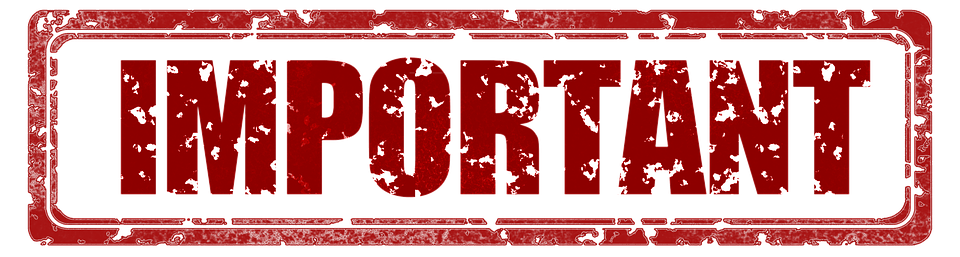 16
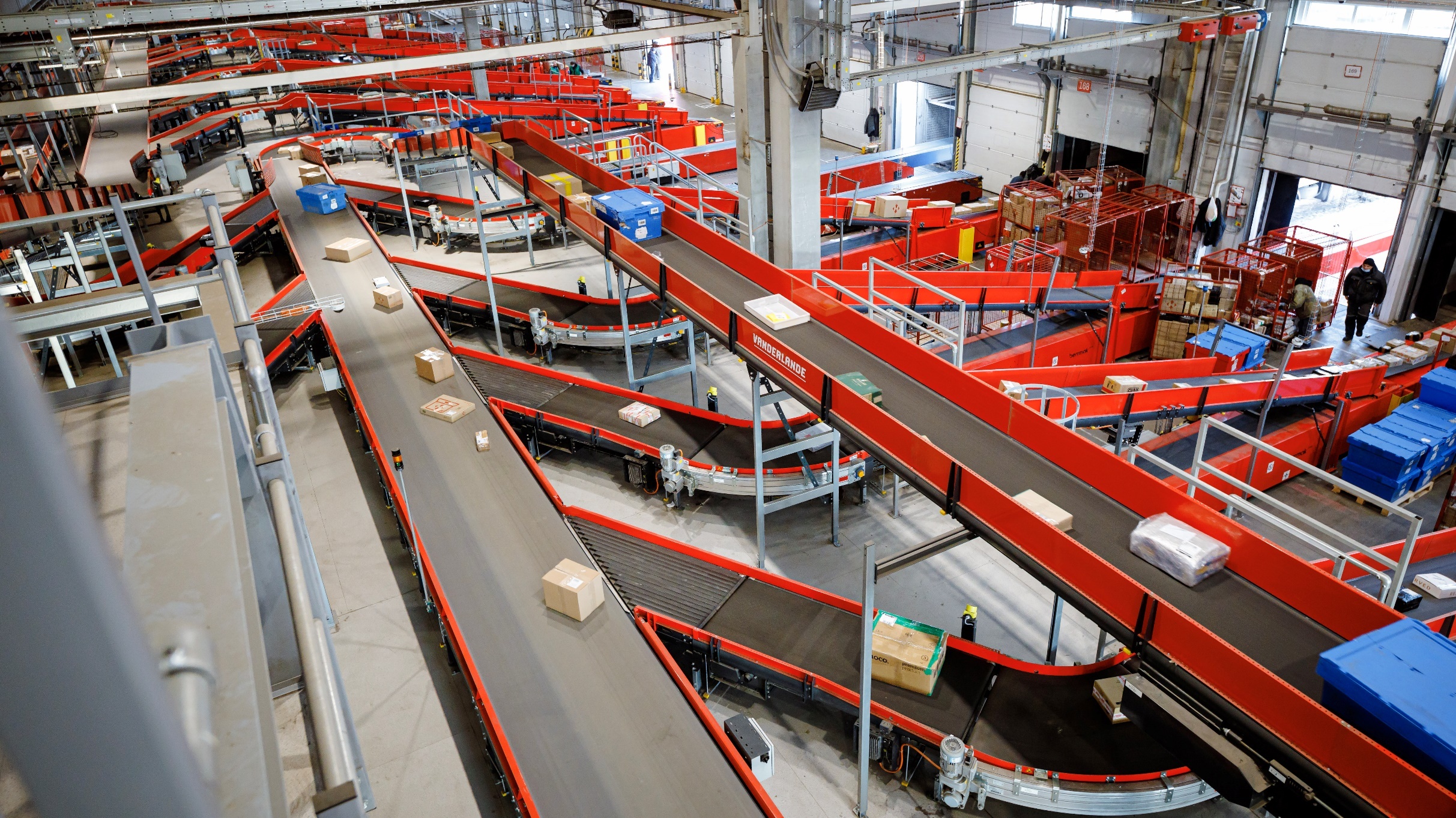 Інновації з метою підвищення якості –
переважно комерційна таємниця
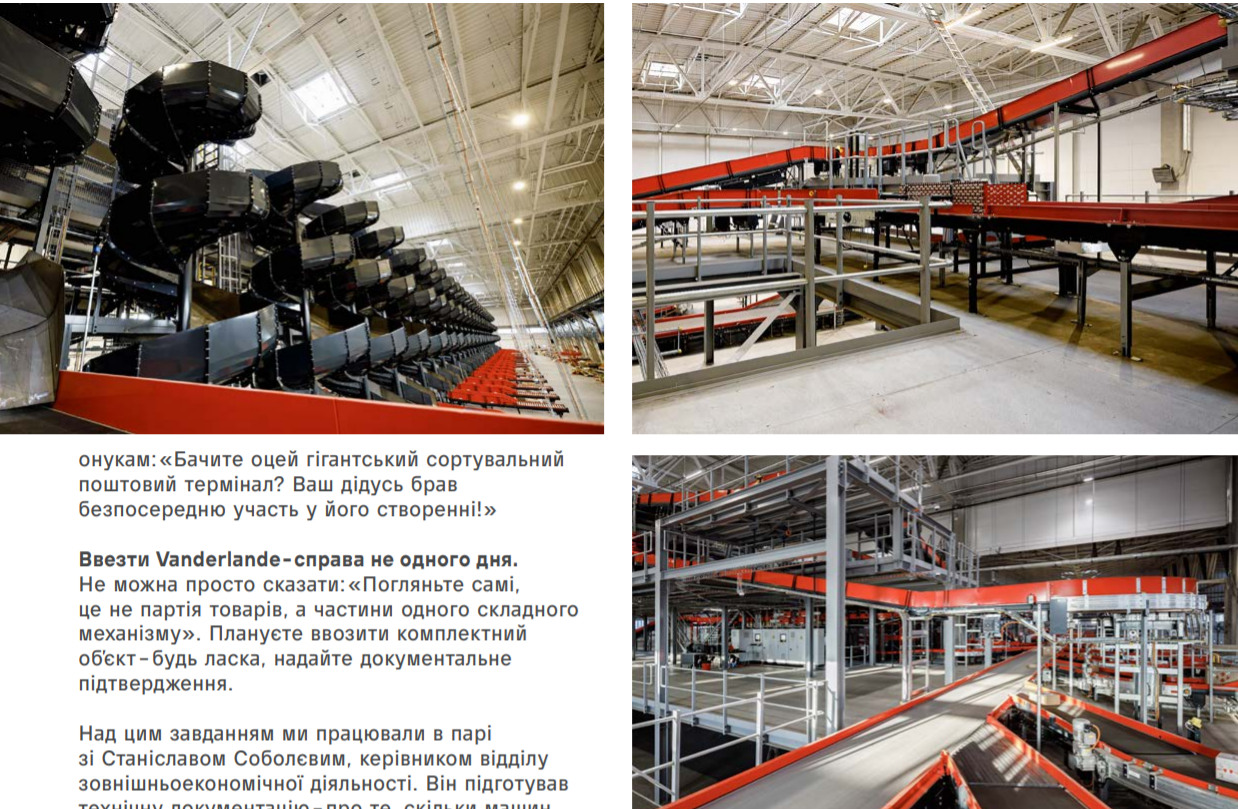 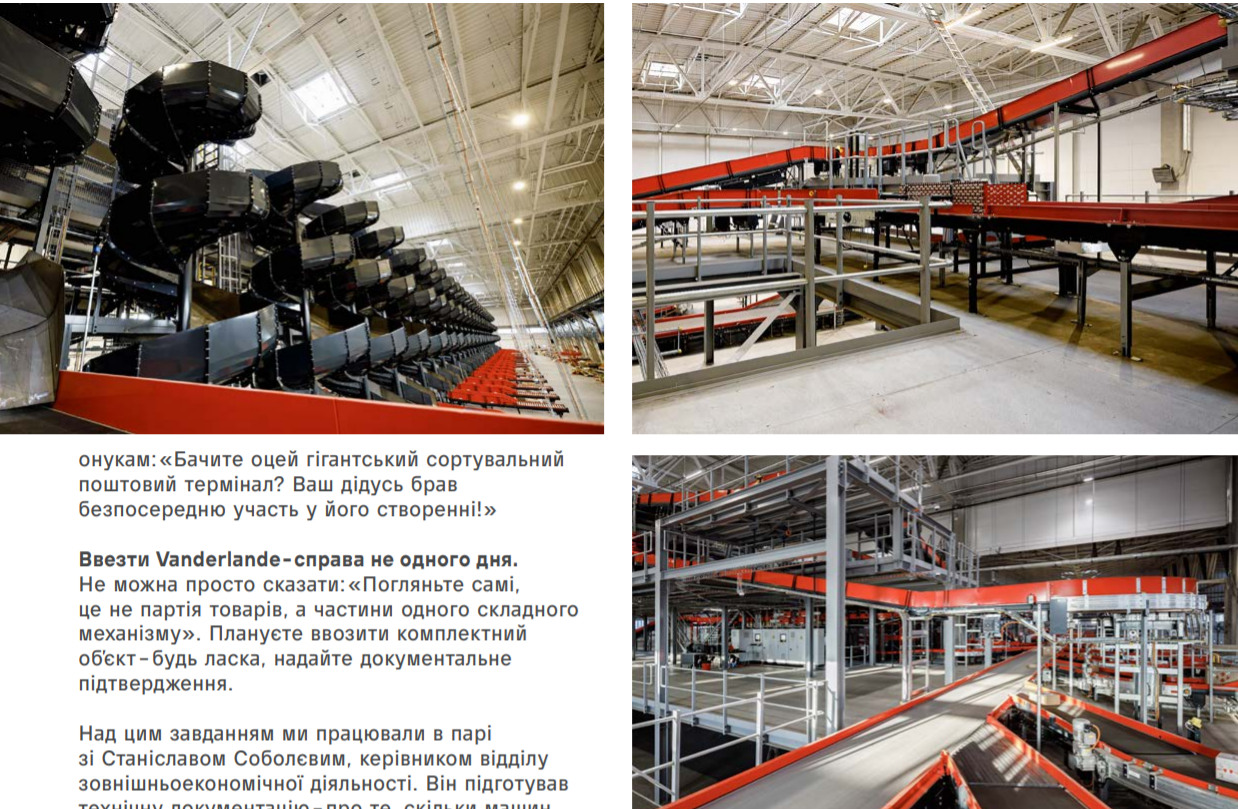 17
Межі відкритої інформації та комерційної таємниці
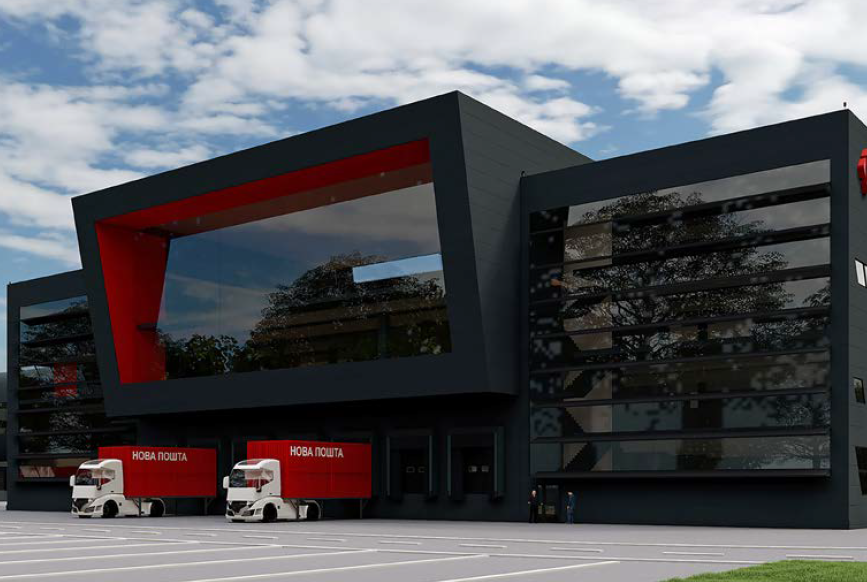 Нова пошта будує новий сортувальний центр біля аеропорту «Бориспіль».

Він оброблятиме до 100 тис. посилок на годину.

Центр матиме високим рівень автоматизації та роботизації, злітно-посадкову смугу для безпілотних літальних апаратів.

Відкриття планується у 2022 р.
18
LEAN-ярмарок —
командна презентація інноваційних проєктів
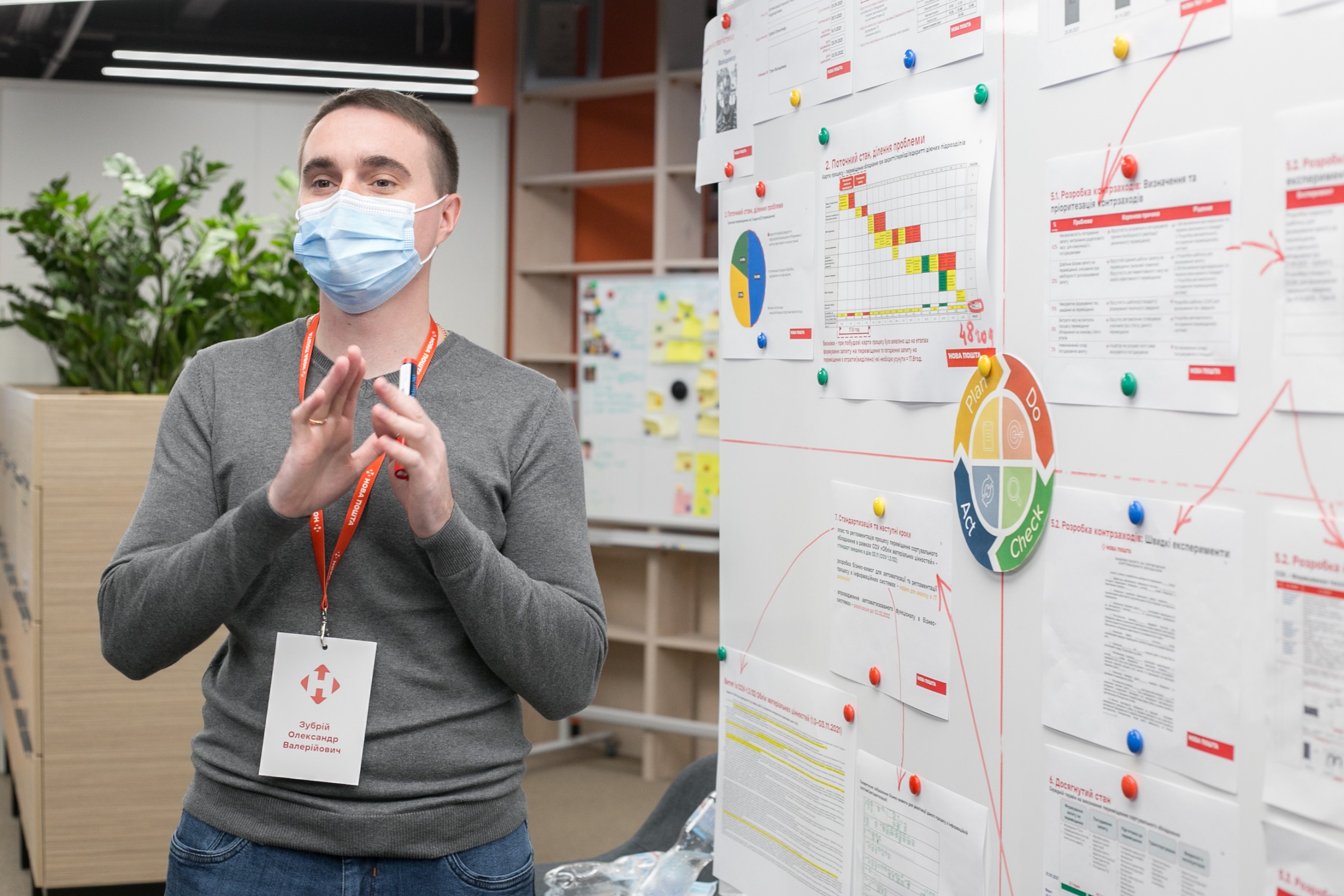 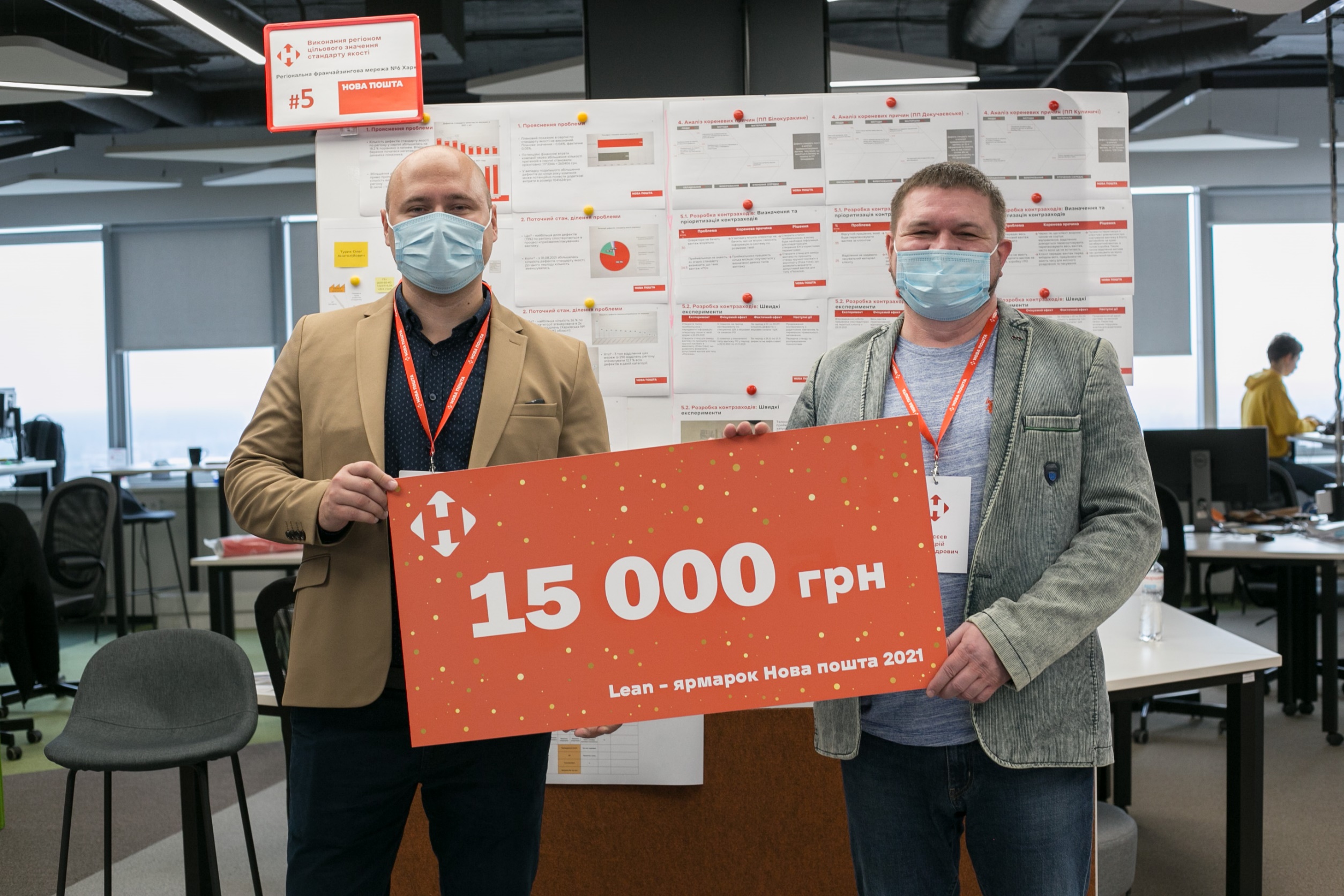 19
Комерційна таємниця:

таємна інформація, є невідомою й не є легкодоступною;
має цінність комерційного характеру;
 захищається організацією.

Для захисту необхідно:

Визначити перелік та об’єм відомостей, що становлять комерційну таємницю;
Поширити зобов’язання про   нерозголошення таких відомостей на працівників;
Заключати NDA з партнерами.
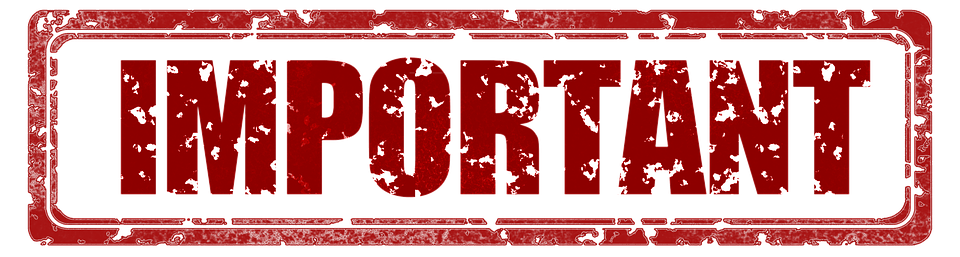 20
Інші інноваційні ідеї
часто є об’єктом авторського права, 
а також ТМ та промисловими зразками
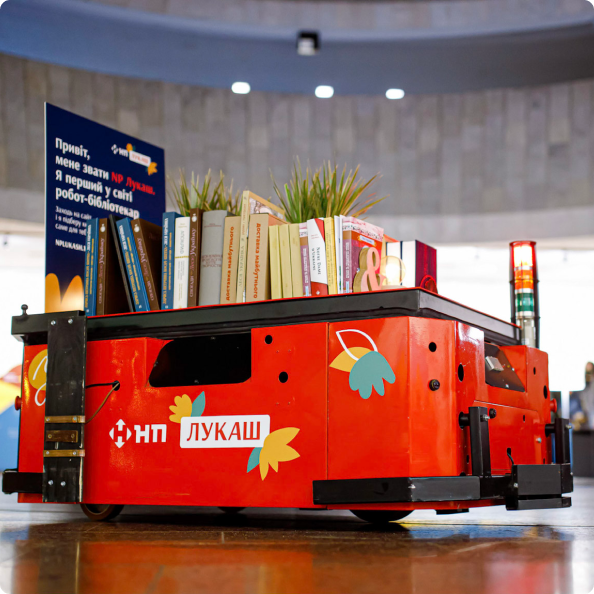 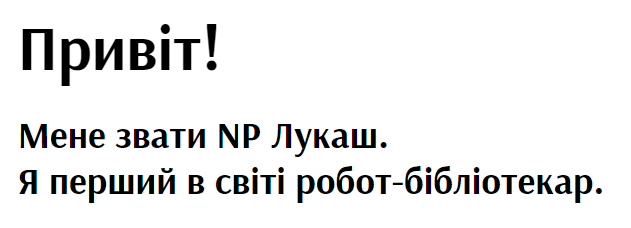 21
Перший у світі робот-бібліотекар
https://nplukash.w.gremsys.com/
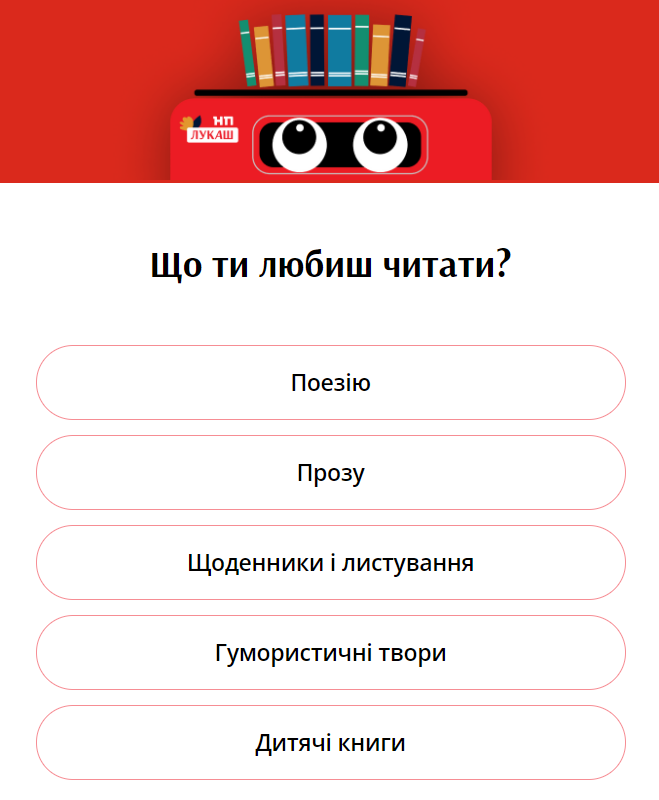 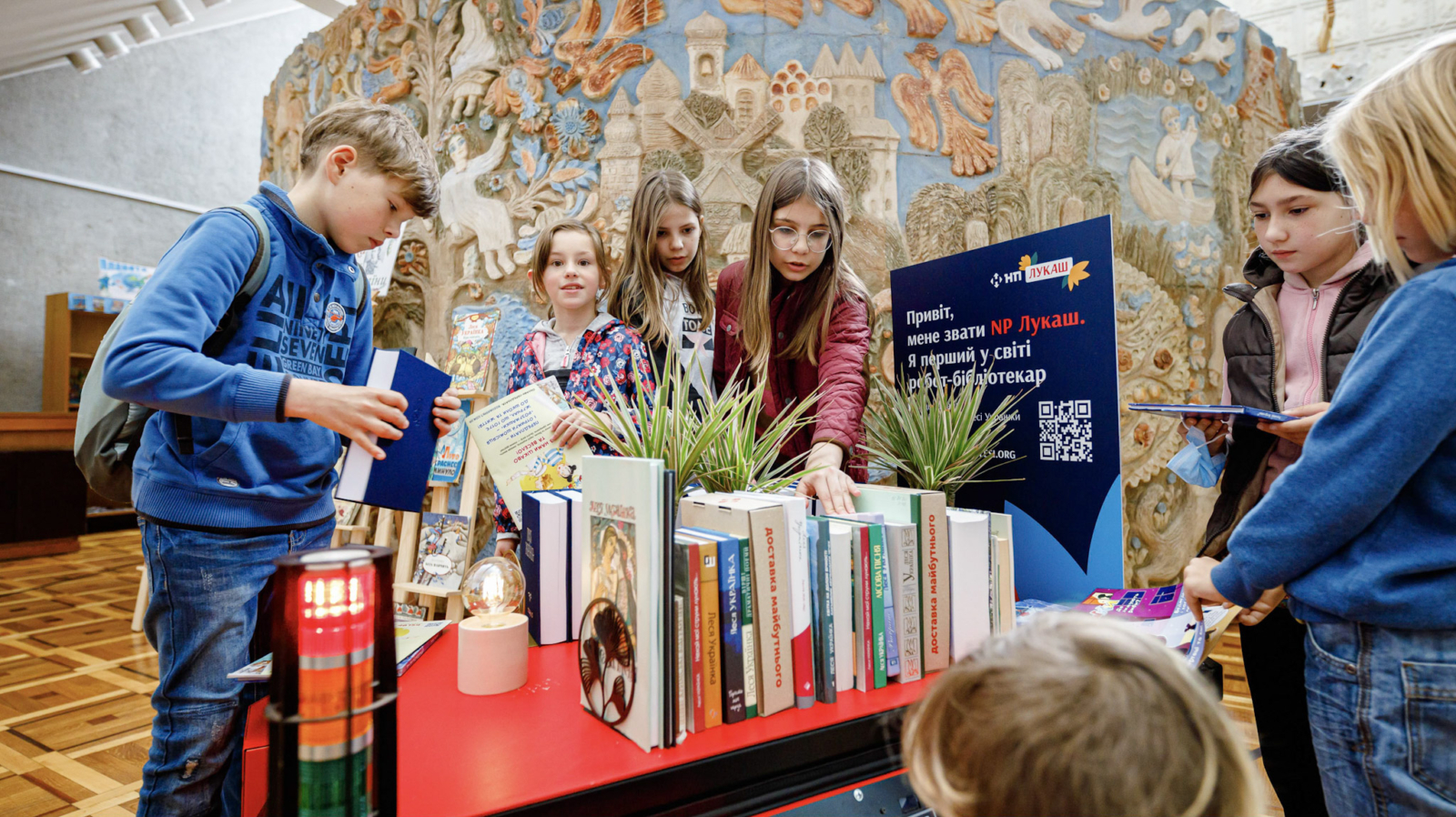 22
Авторське право:
виникає у автора твору;
виникає і на комп’ютерні програми (які вважаються творами);
не потребує спеціальної реєстрації, проте для додаткового захисту може засвідчуватись свідоцтвом.


Торговельна марка ідентифікує товари / послуги та засвідчується свідоцтвом.
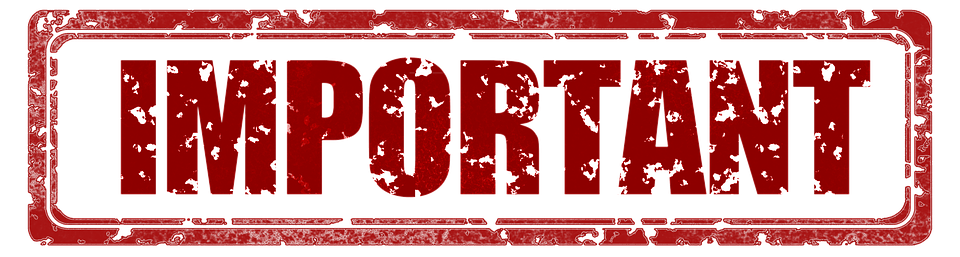 23
Чому правовий захист потрібен?
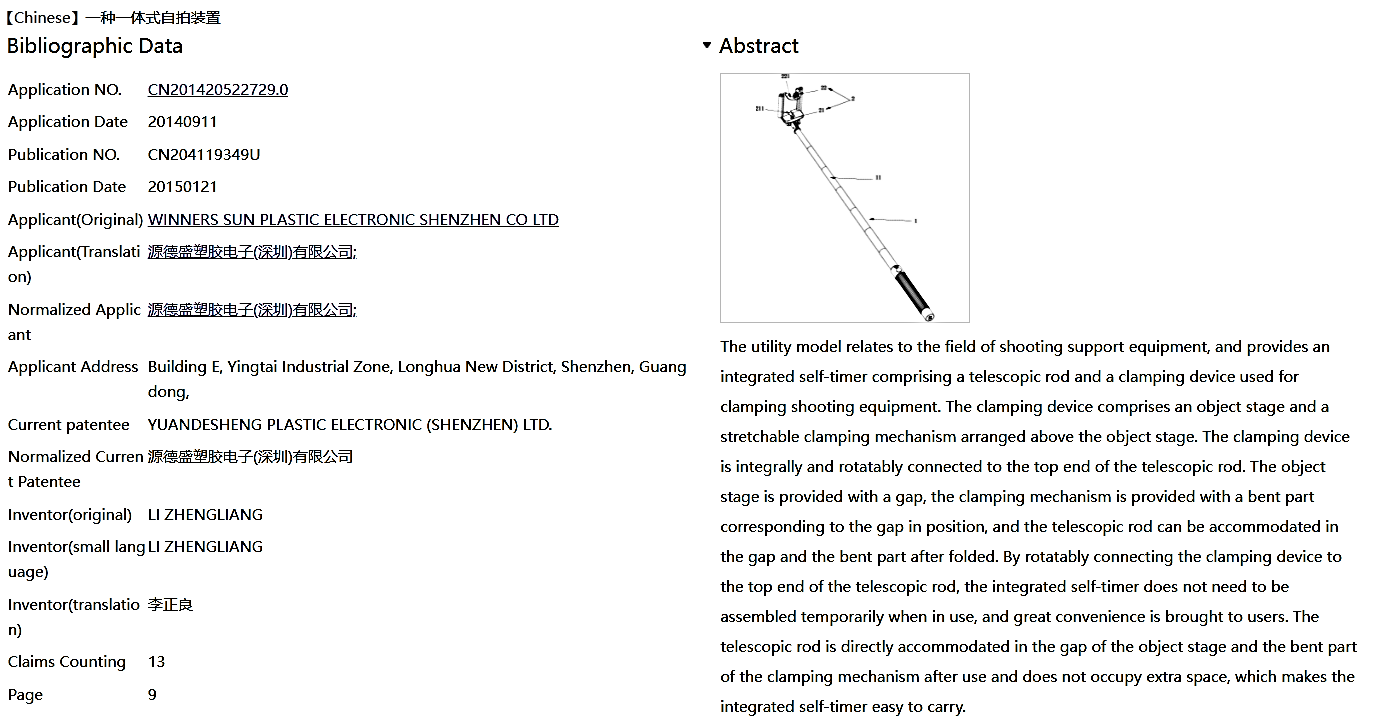 «Палка для селфі» -
патент на корисну модель у Китаї
24
Патент відіграв свою роль
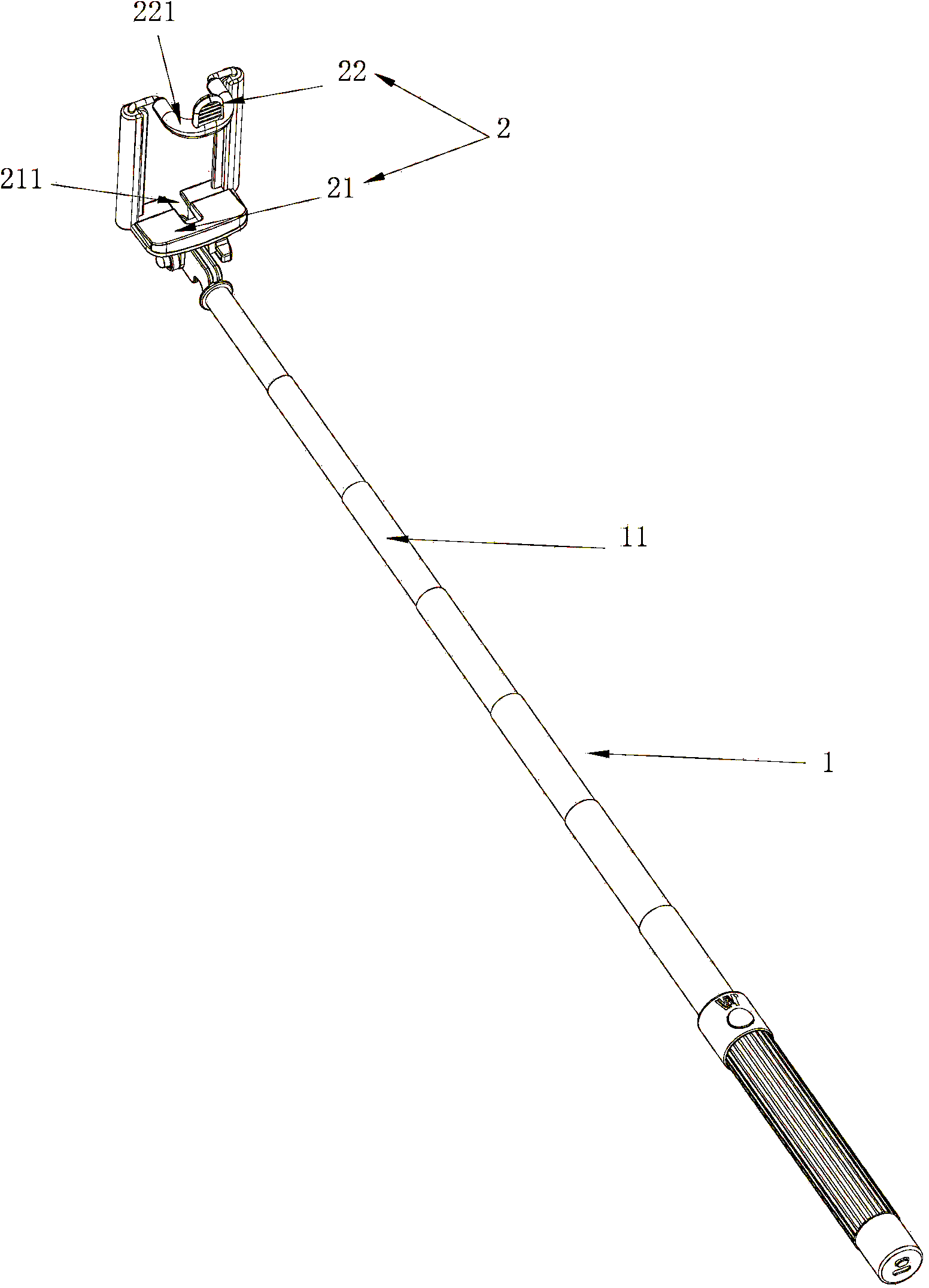 Власник патенту заборонив іншим виробникам виготовляти та продавати аналогічний товар у Китаї.

Через суд отримає 1 млн. юанів (близько 160 тис. $) компенсації від незаконних виробників.
25
Кейс у США між VirnetX та Apple
щодо патентів на VPN
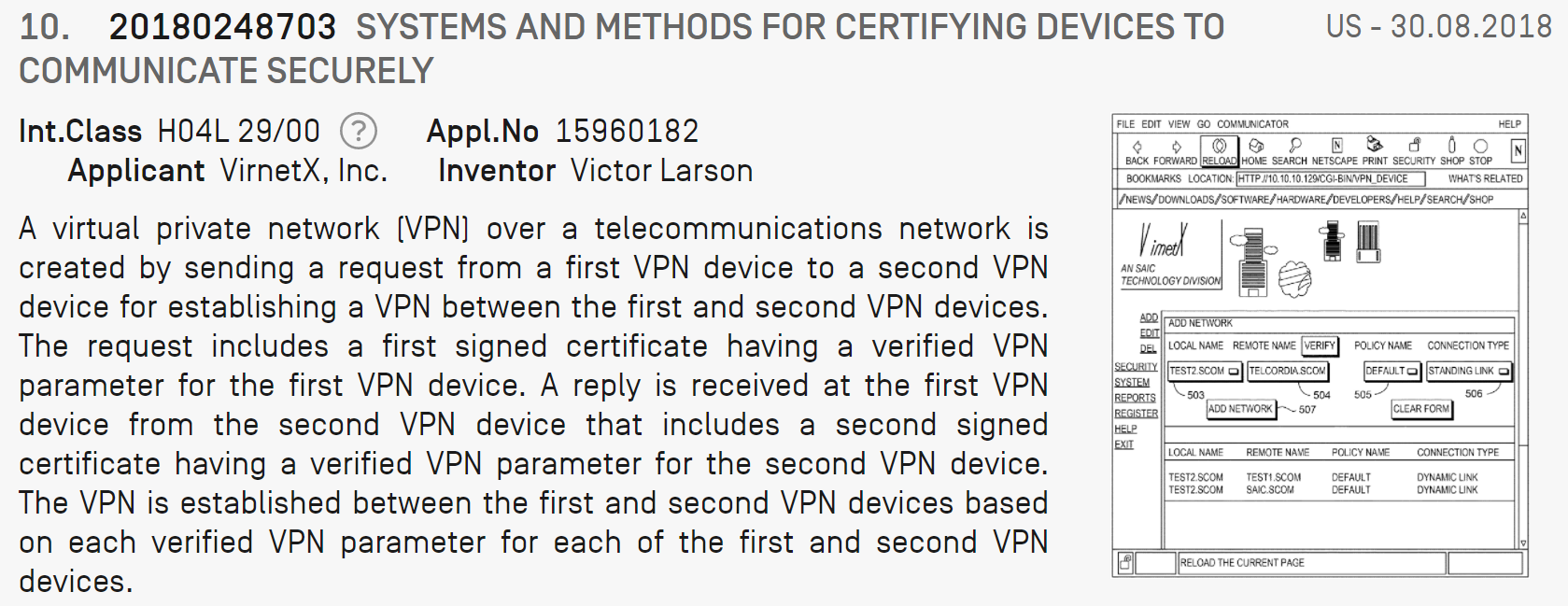 26
Патенти VirnetX допомогли при вирішенні спору
Власник патентів VirnetX переміг Apple у судових спорах, які тривали з 2010 р.

Суди встановили, що Apple порушував патенти VirnetX через функції Apple FaceTime, iMessage та VPN on Demand.

Apple має виплатити майже
1 млн. $ доларів компенсації та сплачувати роялті у майбутньому.
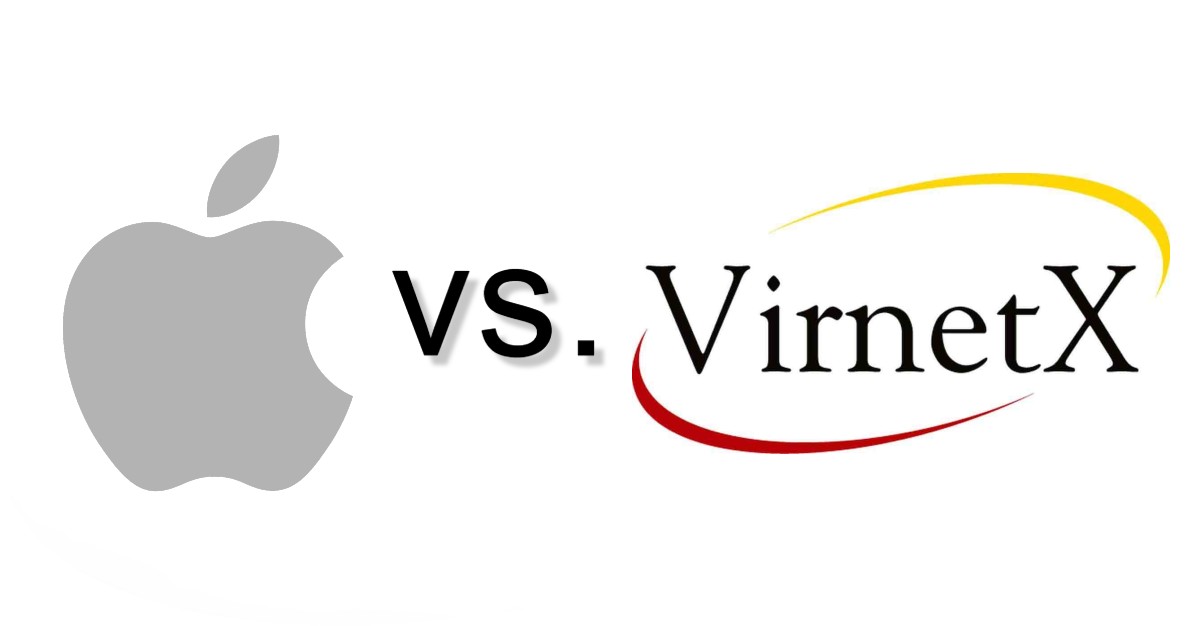 Дякую за увагу!
© Внукова А.А., 2021
27